IDENTITY IN HISPANIC LITERATURES: MIGUEL DE UNAMUNO AND VARIOUS WORKS IN CHICANO LITERATURE.
By: Carolina Orozco Alonzo y Ramón García 
Advisor: Donaldo Urioste
The first part of this project analyzes three of the works of the Spanish writer Miguel de Unamuno. The three works selected are: The novel of Don Sandalio, Chess player, The Comic Feeling of Life and San Manuel Bueno, martyr. 

 In all three novels the character who is in search of identity stands out and faces different situations in his/her life to achieve the identity that will give meaning to his/her life. That said, the first part of this project talks about how the problem of identity is presented in the main character of these works. It presents a detailed summary of what each of the three works deals with and then applies the definition of identity, according to Unamuno, to each of the three works.
Why did I choose this topic?



I chose this topic because Miguel de Unamuno's novel, San Manuel Bueno, mártir, had a great impact on me. After reading his novel, I had doubts about my catholic beliefs.
Who was Miguel de Unamuno?

Miguel de Unamuno was born on September 29, 1864, in Bilbao, Spain. He served twice as rector of the University of Salamanca; he was dismissed, first for criticizing Spanish dictator Miguel de Rivera, and later for denouncing Francisco Franco's Falangists. His most famous novel is Abel Sánchez, a modern re-creation of the biblical story of Cain and Abel. Unamano died while under house arrest in 1936.
How do we define Identity?
“It is the individual perception that a person has about himself; it is the consciousness of existence. It is a series of data that is acquired throughout life, able to shape the pattern of behavior and personality. Its development begins when the child, already conscious of the presence of others as his own in the world, step by step processes the role that they represent for society.”
Identity




“The need for people to build an individual identity, especially for the sense of security and stability that it provides” 




~ Carolina la Torre Molina
Identity




“Identity is always in the process of construction, is not static or coherent, does not correspond mechanically with stereotypes. Beyond naturalistic ideologies, identity changes are a constant throughout life”



~ Marcela Lagarde
Identity




 “Undoubtedly, crises have an impact on identity. When feelings of uncertainty and difficult or suffering situations seize personal life, subjects may experience a state of existential emptiness.”





~ Viktor Frankl
“When we find ourselves hopeless, facing situations that we cannot change, even then we are called and asked to change ourselves.” 




~ Viktor Frankl
How does Miguel de Unamuno define identity? 

Identity is divided, according to Unamuno, into four sections: 
The first section is based on how people describe us or think we are. The second section focuses on pretending that we are one way so that other people see us that way. The third section is how we believe we are and the fourth is how we really are.
First novel: Don Sandalio, Jugador de ajedrez
Characters:
Don Sandalio
A man with no name

Summary: The man with no name does not like humans. He meets Don Sandalio and he likes him. They play chess almost every day, but do not know anything about each other. The man with no name starts to like humans thanks to Don Sandalio. 
Don Sandalio makes him feel happy and secured. Unfortunately, Don Sandalio dies and the man with no name returns to be the man who does not like humans.
Don Sandalio, Jugador de ajedrez
   Application of identity according to Miguel de Unamuno
How people describe us or think we are (section 1):The man with no name begins to create a story about who the famous Don Sandalio is. This man believes that Don Sandalio is alone in the world, that he only enjoys playing chess and that he does not care about anything else. He had opportunities to know the truth, but he evaded it.
Don Sandalio, Jugador de ajedrez
   Application of identity according to Miguel de Unamuno
Pretending that we are one way so that other people see us that way ( section 2): The man in the story does not show himself as he really is in front of Don Sandalio, just as Don Sandalio does not show his true self. The man appears to be a person without fears, someone who enjoys playing chess and someone who likes to be with people. Don Sandalio is projected as someone whose only interest in life is the game of chess.
Don Sandalio, Jugador de ajedrez
Application of identity according to Miguel de Unamuno 



How we really are (section 4): In the end, the man discovers that Don Sandalio is not alone, since he has a family. He also learns that he is going to jail, which makes him a person to doubt.
Second novel: El sentimiento cómico de la vida
Characters:
Emeterio Alfonso
Rosita
Celedonio

Summary: Emeterio does not want to get married because he just wants to work to make a lot of money. Rosita wants to be with him, so she tries to make him fall in love with her. She could not do it and gets married with another man. After a few years, Emeterio starts to feel alone and decides to look for Rosita. She has a daughter already, but fortunately, she is single again. Emeterio and Rosita get married and form a beautiful family.
El sentimiento cómico de la vida
Application of Miguel de Unamuno’s definition of identity
How people describe us or think we are ( section 1): For Rosita, Emeterio was a man, apparently, flirtatious and who was totally carried away by his instincts as a man. That's why she flirted with him, treated him well and invited him out. A description that we can see is wrong. Emeterio was a man who managed to control those instincts of man.
El sentimiento cómico de la vida
 Application of Miguel de Unamuno’s definition of identity
How we believe we are (section 3):  Emeterio believed that he was a happy man, who did not need anyone to be happy. All he needed was to have a lot of money.
El sentimiento cómico de la vida
Application of Miguel de Unamuno’s definition of identity



How we really are ( section 4): Who was Emeterio Alfonso? He is a human being driven by money that lead him to feel that it will give him the necessary happiness to survive. He is also a great friend, we see how he told everything to his friend and went with him for advice.
Third novel: San Manuel Bueno, mártir

Characters:
Don Manuel (Priest)
Ángela
Lázaro

Summary: Don Manuel does not believe in what he preaches. He became a priest because he loves his town and wanted to help them feel happy by teaching them how to be good Catholics. He  needs his whole town to keep living a life that always torments him.
San Manuel Bueno, mártir
 Application of Unamuno’s definition of identity
How people describe us or think we are (section 1): The people of the village believed that Don Manuel was a person without fears, capable of overcoming any obstacle in life. They also believed that the priest enjoyed immense happiness, for them, the priest was the happiest person in the whole village. One of the most important things the people of the village believed about Don Manuel was that he was a sinless man.
San Manuel Bueno, mártir
 	Application of Unamuno’s definition of identity
How we really are (section 4): Don Manuel was not a person without fears, he was afraid of many things. Don Manuel was not a person without any sin.
San Manuel Bueno, mártir
Application of Unamuno’s definition of identity 


Pretending that we are one way so that other people see us that way (section 2):  Throughout the novel, the priest claimed to be something that was not. From the beginning, he showed himself to be a believer of his faith. All he did was preach and preach so that people could also believe in something that, supposedly, he also believed in. He pretended to believe in an eternal life, in a God and in a church created to make his parishioners happy.
Identity in Chicano Literature
Pocho by José Antonio Villarreal
Poems
"No Me llames Hispanic" by Concha Saucedo
"So Mexicans Are Taking Jobs from Americans” by Jimmy Santiago Baca
"Yo soy Joaquín" by Rodolfo “Corky” Gonzales
Why did I choose this topic?
What interests me is really origin stories in comic books, but that is fiction. Seeing a character like Richard in Pocho, and what he goes through, his struggle to find his identity, that is what I found interesting.
Pocho
Many different themes relating to identity
Main character is in the middle of two cultures
He does not want to be like his father, this is what motivates him to continue with his education.
¡No me llames hispanic!
No me llames Hispanic
His Panic or Her Panic
ni de él, ni de ella
No soy nobody's Panic
¿Qué, vengo de Hispañola?
¿O de Paniclandia?
¿O quizás me
tienen pánico?
¡No! Chale! No me
llames Hispanic
En un pasado permití
ser llamado Meskin,
Greaser, Chili Eater,
Taco Bender
y hasta Spic
Pero ahora, chale!
menos Hispanic
¡Mira, si quieres,
llámame indio
Mexicano
Raza o Latino
con todo respeto,
Porque la pura verdad
es que soy Chicano!
¡No me llames hispanic!
Explains that the use of the word Hispanic to identify a Chicano is incorrect
Uses play on words to make a point
So Mexicans are Taking Jobs from Americans
I see this, and I hear only a few people got all the money in this world, the rest count their pennies to buy bread and butter.
The children are dead already. We are killing them, that is what America should be saying; on TV, in the streets, in offices, should be saying,
“We aren’t giving the children a chance to live.”
Mexicans are taking our jobs, they say instead.
What they really say is, let them die, and the children too.
O Yes? Do they come on horses
with rifles, and say,
Ese gringo, gimmee your job?
And do you, gringo, take off your ring,
drop your wallet into a blanket
spread over the ground, and walk away?
So Mexicans Are Taking Jobs from Americans
Takes a literal approach to taking jobs
They are illustrated in different ways
I am Joaquín
I am Joaquín. 
I must fight 
and win this struggle 
for my sons, and they 
must know from me 
who I am. 
I am the masses of my people and 
I refuse to be absorbed.
I am Joaquín. 
The odds are great 
But my spirit is strong, 
My faith unbreakable, 
My blood is pure. 
I am Aztec prince and Christian Christ. 
I SHALL ENDURE! 
I WILL ENDURE!
I am Joaquín
Describes the struggle of identity since Mexico has a complicated past
Names key people like Cortez, Benito Juarez, Pancho Villa and Emiliano Zapata to show who he really is as a person.
¡La vida es un carnaval!
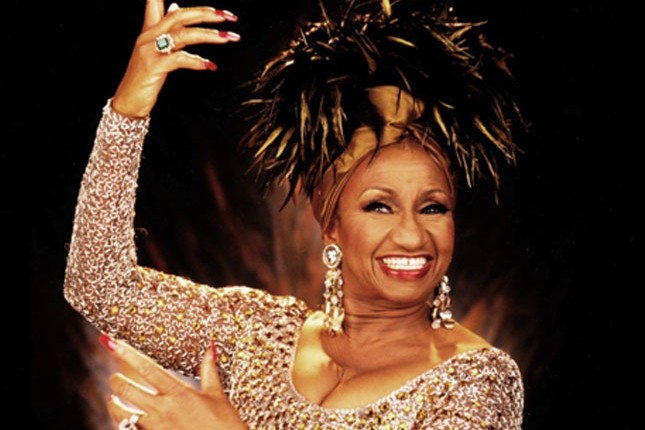 ~ Celia Cruz